Energieneutraal  bedrijventerrein WFOOntwikkelen smart grid
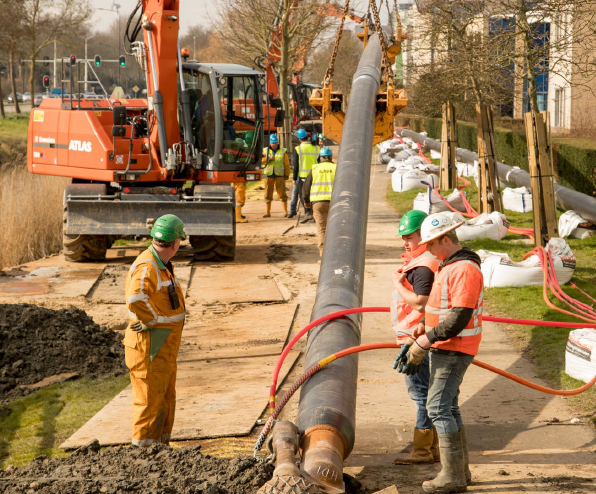 23 september2022
Nico Meester, tel. 06-13445447
Achtergrond
Doelstelling: bedrijventerrein WFO in 2040 energieneutraal

Hoe realiseer je dat?
In stapjes, maar met inzicht in het grotere geheel, het eindbeeld. 

Vandaag: m.n. stappen op bedrijfsniveau

Voorbeelden hiervan zijn: 
Op bedrijfsniveau:
	energiebesparingsmaatregelen (LED, isolatie, LT-verwarming, 	e.d)
	duurzame opwek (zonnepanelen) 
	duurzame opslag (batterijen, waterstofgenerator, e.d.)

Daarnaast zicht op het grotere geheel. Vandaag een doorkijkje.

NB. Dit onderzoek gefinancierd door Provincie Noord-Holland
Onderzoek: Ontwikkeling smart grid bedrijventerrein WFO
Om energieneutraal te worden zijn ook collectieve maatregelen nodig.

Voorbeelden
Op bedrijventerreinniveau
	- collectieve duurzame opslag (batterijen en waterstofopslag)
	- sturing energiegebruik
	- energiemanagement (inkoop, verkoop, onderlinge uitwisseling)
	- warmtenet
	- collectieve WKO’s
	- collectieve laadpleinen

Alle maatregelen bij elkaar worden vaak een smart grid genoemd
Opzet onderzoek smart grid WFO
Elektriciteitsgebruik en balancering

Mogelijkheden van een warmtenet (terugdringen gasverbruik)

Verduurzaming van de logistiek
1. Balancering elektriciteitsgebruik
Enkele cijfers
Huidig gebruik ca. 26 miljoen KWh
 Huidige opwek ca. 17 miljoen KWh
 Huidige oppervlak zonnepanelen ca. 150.000 m2
 Nog beschikbaar dakoppervlak ca. 200.000 m2
 Voldoende oppervlak om 26 miljoen KWh op te wekken

Maar …
Opwek alleen als de zon schijnt en m.n. in de zomer
Opwek- en gebruiksprofiel komen niet overeen
Het elektriciteitsnet is vol, dus terug levering kan niet
Impact huidige duurzame opwek
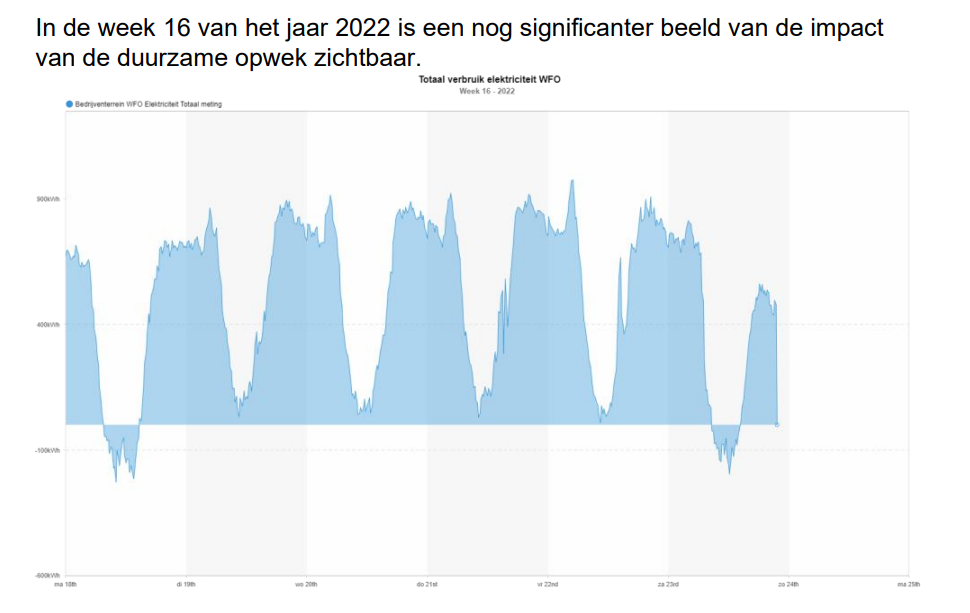 Gesimuleerde energiebalans
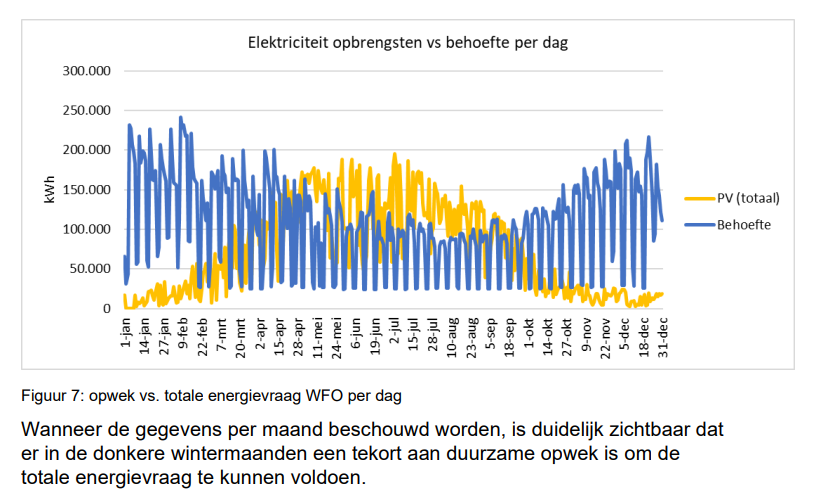 Balanceringsmogelijkheden
Oplossingsmogelijkheden
Bij opwek zoveel mogelijk direct gebruiken (balancering)
Opslag in batterijen
Omzetten naar waterstof
Hierdoor maximaal gebruik en minimale terug levering op het net
2. Haalbaarheid warmtenet
Enkele cijfers

Gasgebruik ca. 1,3 miljoen m3 (ruimteverwarming en proceswarmte)

Is het rendabel om een warmtenet aan te leggen?
Voeding vanuit Grootslag Andijk met aardwarmte (80 graden C)
Heeft voorkeur. Gebruik van extra duurzame bron.
Bij inzet warmtepompen is extra elektriciteit nodig

Daarnaast niet meer afhankelijk van gas (leveringszekerheid en onvoorspelbare prijzen) 

Scenario’s worden momenteel uitgewerkt.
3. Verduurzaming logistiek
Waarom onderzoek
Veel logistieke bedrijven op WFO
Op korte termijn begint omslag naar m.n. elektriciteit en waterstof
Hoge brandstofprijzen en leveringszekerheid
Steeds meer milieuzones in steden

Vraag: hoe zorgen we voor voldoende aanbod van elektriciteit bij netcongestie?
Wanneer er ruimte op het net is batterijen laden (‘s nachts)
Bij overproductie van zonnepanelen, deze omzetten in waterstof

Realiseren collectief laadstation op WFO?
Prognose aantal EV’s en laadpunten
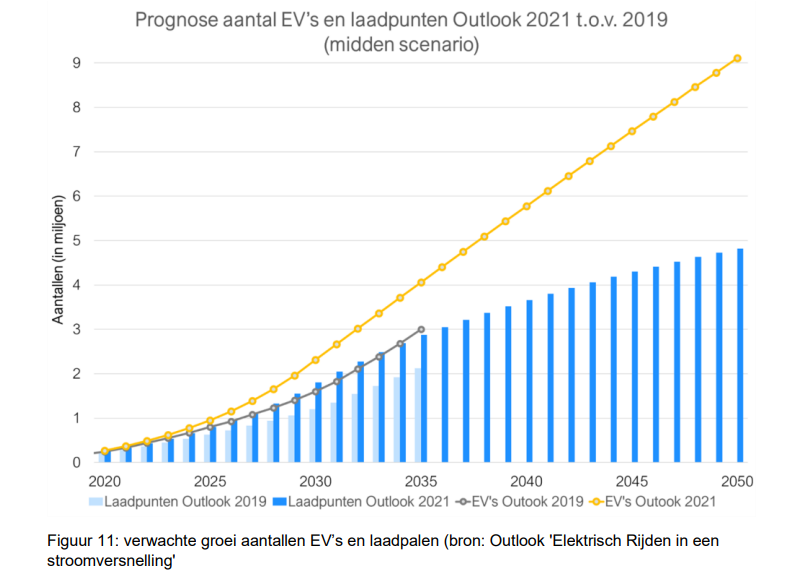 Puzzel leggen
Komende tijd de puzzel leggen:

Op basis van genoemde onderwerpen scenario’s uitwerken
Business cases bouwen
Keuzes maken, korte en langere termijn.
Groeimodel
Extra prikkel: leveringszekerheid en prijzen fossiele brandstoffen
  
Terugkoppeling resultaten:
Overleggen nu met aantal grotere bedrijven
Rapport gereed over ca. 5 maanden, dan algemene terugkoppeling
Wil je nu al meer weten. Nico Meester, tel. 06-13445447
VRAGEN?